Wohnen, Leben, Arbeiten im Hunziker Areal in Zürich
Johannes Marburg
Strukturen ― Prozesse ― Erfahrungen
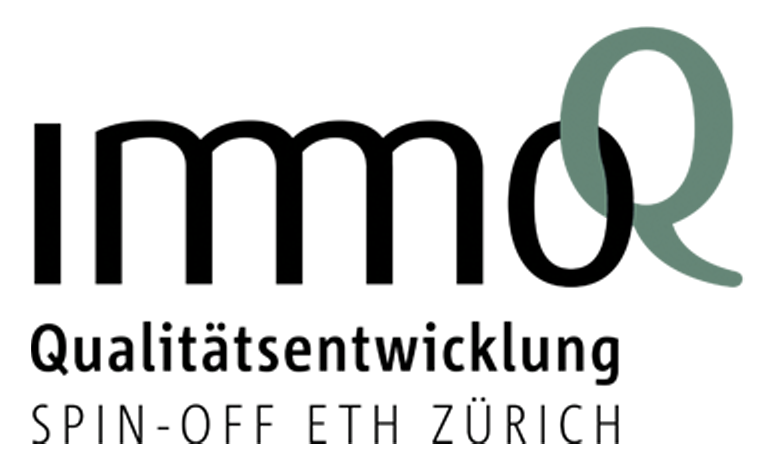 Präsentation zur Begleitstudie 2015-2019 – Marco Hoffmann
Strukturen – Prozesse – Erfahrungen
Dokumentation von Strukturen und Prozessen
Hunziker Areal (städtebaulicher Ansatz, Wohnungsstruktur, Infrastruktur/Räume, Ökologie/Nachhaltigkeit)
Organisation der Baugenossenschaft/Betriebsmodell
Bewohner_innen (Zusammensetzung)
Gewerbe (Konzept, Erstvermietung, Struktur)
Organisation und Abläufe in der Geschäftsstelle
Beispiel Aufgaben und Schnittstellen Réception
Geschäftsstelle
GL-Assistenz
Partizipation
Kommuni-kation
Buchhaltung
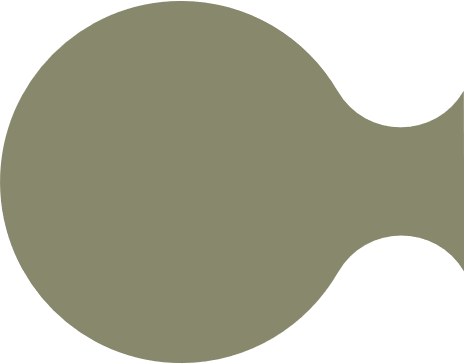 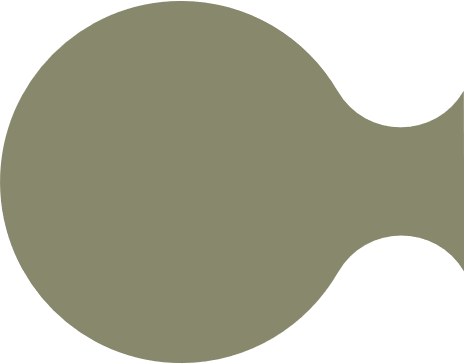 Bewirt-schaftung&Vermietung
Haus-wartung
Réception
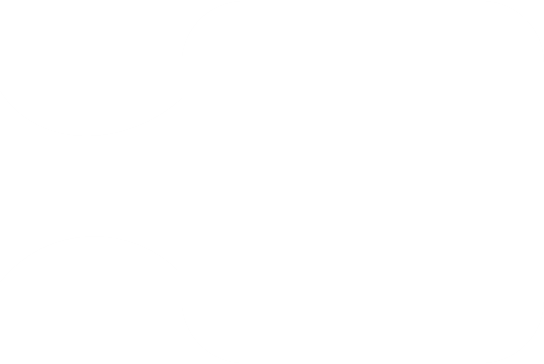 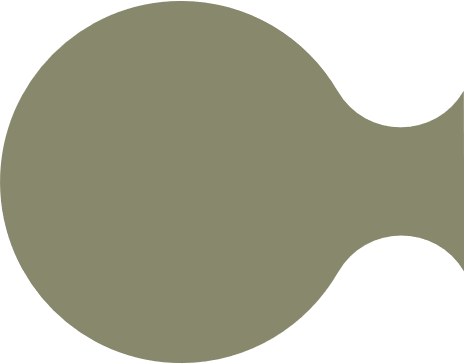 Gästehaus
Seminarbetrieb
Besuchende
Gäste
Wohnungs-
mietende
Gewerbe-
mietende
Beurteilung der Baugenossenschaft
Zufriedenheit mit der Baugenossenschaft insgesamt
Infrastruktur und Räume
Johannes Marburg
Infrastruktur
Nutzung der Infrastruktur
Infrastruktur
Häufigkeit der Nutzung verschiedener Angebote (in %)
Tiefkühlfächer
Sauna
72
6
15
7
Mobilitätsstation
70
11
15
3
Seminarräume
60
32
7
67
28
4
Musikräume
92
4
Gästehaus (für eigene Gäste)
67
31
0%
20%
40%
60%
80%
100%
mehr als 3-mal pro Woche
1- bis 3-mal pro Woche
1- bis 3-mal pro Monat
weniger 1-mal pro Monat
nie
Bewohner_innen und Zusammenleben
Johannes Marburg
Bewohner_innen
Gründe für den Einzug (Anzahl Nennungen)
Gemeinschaft und Partizipation
62
attraktive Wohnung
48
Nachhaltigkeit
44
bezahlbarer Wohnraum
40
innovatives Projekt
40
Umgebung und Lage
31
persönliche Gründe / alte Wohnung
30
Genossenschaft
23
Freund und Familie
18
Familienfreundlichkeit
17
Wohnform (WG)
17
autoarm
7
0
10
20
30
40
50
60
70
Offene Frage; Teilnehmende konnten mehrere Gründe angeben
Zielerreichung
Zielerreichung bei Zusammenleben und Partizipation (in %)
Selbstorganisation der Bewohner_innen und Quartiergruppen
2
20
78
Unterstützung der Quartiergruppen zur aktiven Mitgestaltung
67
29
4
Hohe Identifizierung der Bewohner_innen mit dem Hunziker Areal
29
5
66
Partizipation und Mitverantwortung der Bewohner_innen in der Gestaltung des nachbarschftlichen Zusammenlebens
7
35
59
Ausgeprägtes nachbarschaftliches Zusammenleben («Wir-Gefühl»)
10
34
56
Konstruktiver Umgang der Bewohner_innen mit Konflikten miteinander
9
42
49
0%
20%
40%
60%
80%
100%
erfolgreich
weder noch
nicht erfolgreich
Zusammenleben
Beurteilung des nachbarschaftlichen Zusammenlebens (in %)
auf dem Hunziker Areal
3
17
65
15
55
23
19
3
im Haus
0%
20%
40%
60%
80%
100%
gut
mittelmässig
ausgezeichnet
nicht besonders gut
Beurteilung Wohnsituation
Gesamtzufriedenheit mit der Wohnsituation (in %)
alle Bewohnenden
10
43
46
aktiv in einer Quartiergruppe
13
41
51
nicht aktiv in einer Quartiergruppe
44
42
13
0%
20%
40%
60%
80%
100%
sehr zufrieden
eher zufrieden
eher unzufrieden
sehr unzufrieden
teils, teils
Selbstorganisation und Mitwirkung
Ursula Meisser
Selbstorganisation und Mitwirkung
Gefässe der Mitwirkung
Durch Geschäftsstelle organisiert
Selbstorganisiert
Runde Tische
Allmendkommision
Betriebsphase
Arbeitsgruppen
Quartiergruppen
Bewohnendenversammlung
Hausversammlungen
Echoräume
Entwicklungs- und
Planungsphase
Workshops
Arbeitsgruppen
Investition in die Mitwirkung
Aufgaben der Partizipation
Geschäftsstelle
GL-Assistenz
Partizipation
Kommuni-kation
Buchhaltung
Bewirt-schaftung&Vermietung
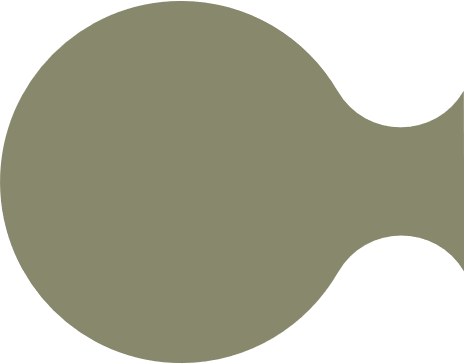 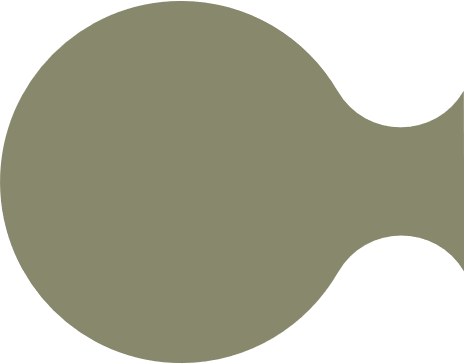 Partizipation
Haus-wartung
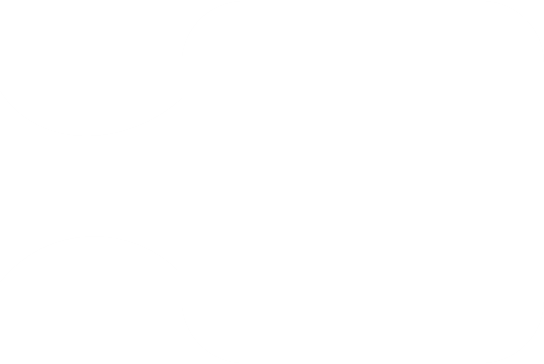 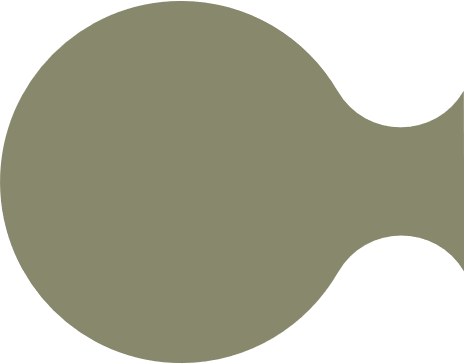 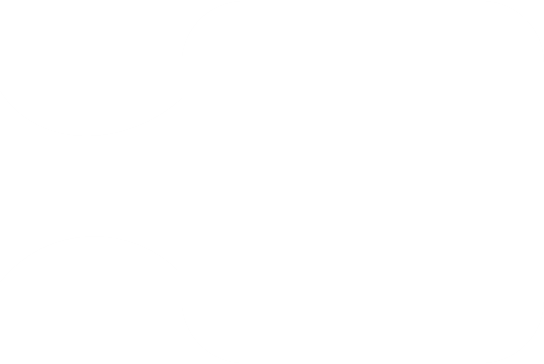 Gästehaus
Schnittstellezu Organenund Gremien
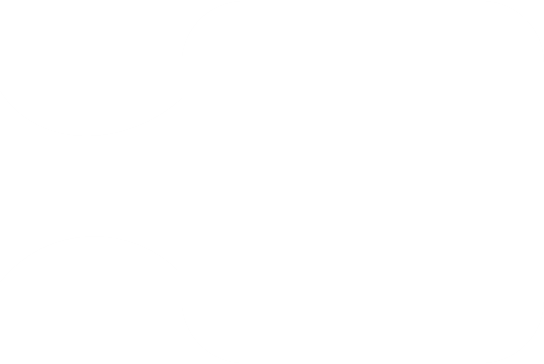 Mitglied derAllmend-kommission
Unterstützungder Bewohnendenbei Mitwirkung
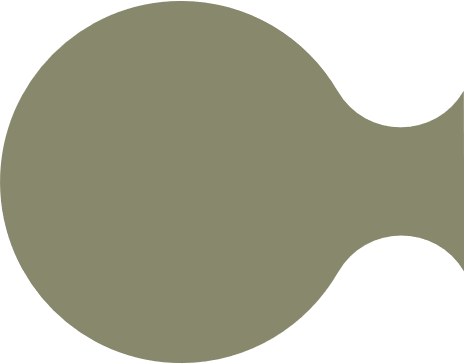 Réception
Partizipationsdynamik
Engagement in einer Quartiergruppe
Mitwirkung
Grund fürs Engagement in einer Quartiergruppe (in %)
Einen Beitrag zur Belebung des Quartiers leisten
71
Die Zielsetzung der Quartiergruppe
61
Zusammen mit anderen etwas auf die Beine stellen
60
Die Umsetzung einer eigenen Idee
42
0
20
40
60
80
100
Sonstiges
5
Nennungen
Mehrere Antworten möglich; Personen: 129; Nennungen 309
Mitwirkung
Zeitaufwand pro Woche für Quartiergruppen
Mitwirkung
Mögliches Engagement von Befragten, die nicht in einer Quartiergruppe aktiv sind
Satellitenwohnungen
Johannes Marburg
Satellitenwohnungen
Entscheidungsgrund für eine Satellitenwohnung (Anzahl Nennungen)
Gemeinschaftliche Wohnform
Grosse gemeinschaftliche Wohnflächen
Zusätzlicher Komfort im Vergleich zu einer herkömmlichen Wohngemeinschaft
Wegen der architektonischen bzw. räumlichen Umsetzung der Wohnung
Weil ich die Mitbewohnenden schon kannte
Wegen der Alterszusammensetzung der Mitbewohnenden
Finanzielle Überlegungen
Auf dem Wohnungsmarkt keine gute Alternative gefunden
0
2
4
6
8
10
12
14
16
18
mehrere Antworten möglich; Anzahl Personen: 17; Anzahl Nennungen: 58
Satellitenwohnungen
Lehren und Empfehlungen
aus Vermietungsprozess
für bauliche Gestaltung
Erfahrungen mit Gruppenprozessen
GewerbeKonzept und Struktur
Johannes Marburg
GewerbeBeitrag zum Quartier und Quartierleben
Johannes Marburg
Gewerbe
Lehren und Empfehlungen
Ressourcenplanung
Spezifische Anforderungen der Gewerbevermietung
Anforderungen an die Gewerberäume
Leuchtturmprojekt
Städtebauliches Konzept: Ein Quartier entsteht
Vielfalt der Bewohner_innen: Inklusion inklusive
Rahmenbedingungen für Mitwirkung und Selbstorganisation
Potential als Wohn- und Lebensort für ältere Menschen
Soziale und ökologische Nachhaltigkeit
Angepasste Organisationsstruktur